Real-Time Speed and Delay Data Comparisons Using Hand Held Devices, Mobile Applications, and Web Published Maps
TRB National Transportation Applications Conference
Bryson Koziell, GISP
Ram Maddali, PE
Yagnesh Jarmarwala, PMP
 May 6, 2013
Technology is Evolving Rapidly…
GIS and Mobile Applications Capabilities Growing
Feed Data to “Any” Device in Any Location
Collect Data and Analyze in GIS
Key Tools to Support Travel Demand Modeling
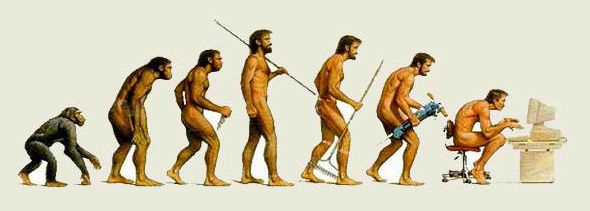 This Evolution Opens Up New Opportunities…Beyond Mapping
Real-Time Data Collection
Historical and current data availability
Enhanced Data Display and Analysis
Feed models
Planning
Population
Workforce Statistics
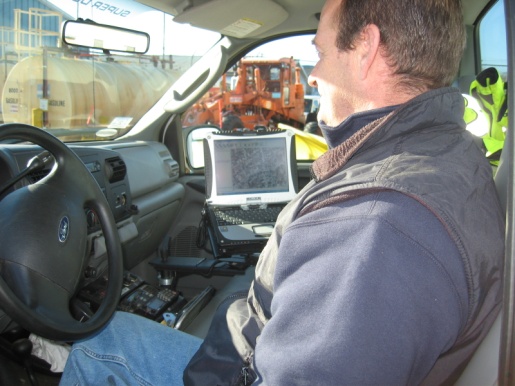 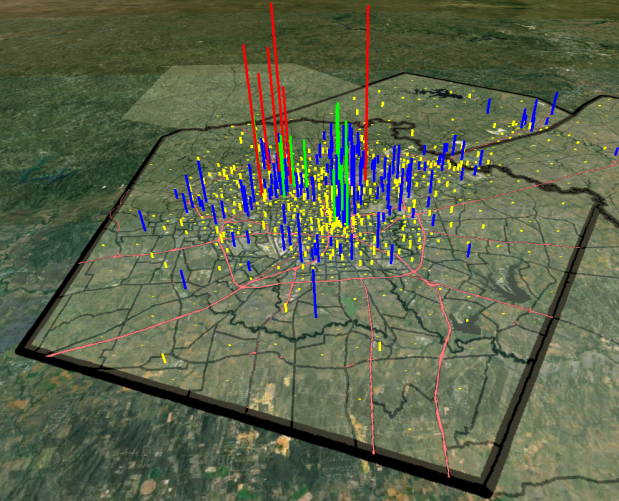 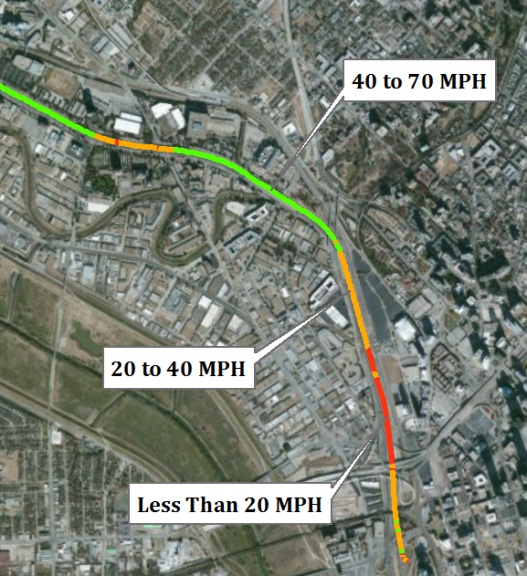 Hardware Trends Supporting Data Collection
Many New Devices
GPS Receivers, Trimble Yuma
iPad, iPad Mini, iPhone applications
Ruggedized Field Computers
Smart Phones
Choose Your Weapon Carefully
Considerations:   Users, Field Conditions, GPS Accuracy
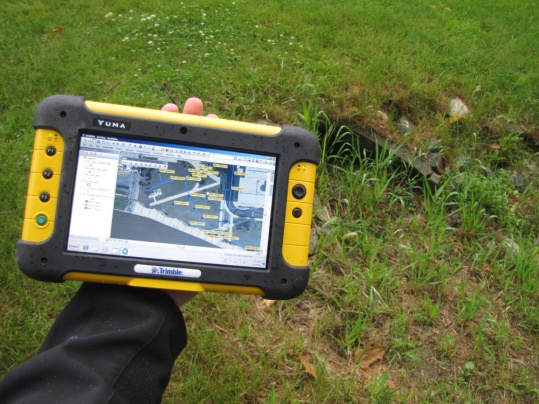 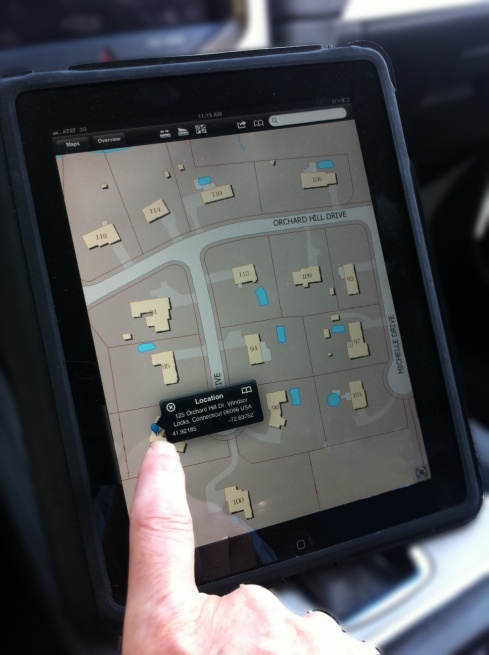 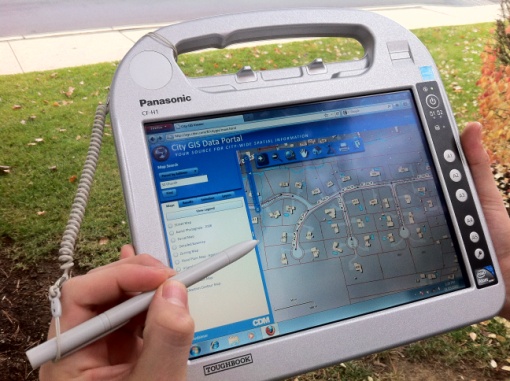 Applications Supporting Traffic Data Collection
ArcGIS Online
Maps and Applications
World Traffic Service
Store and Collect Data
Use on any platform
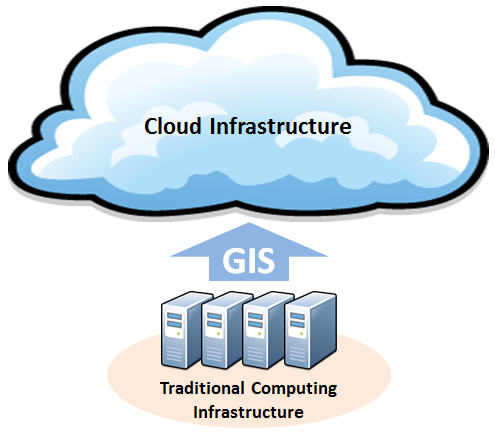 Applications Supporting Traffic Data Collection
Bing
Google
Waze
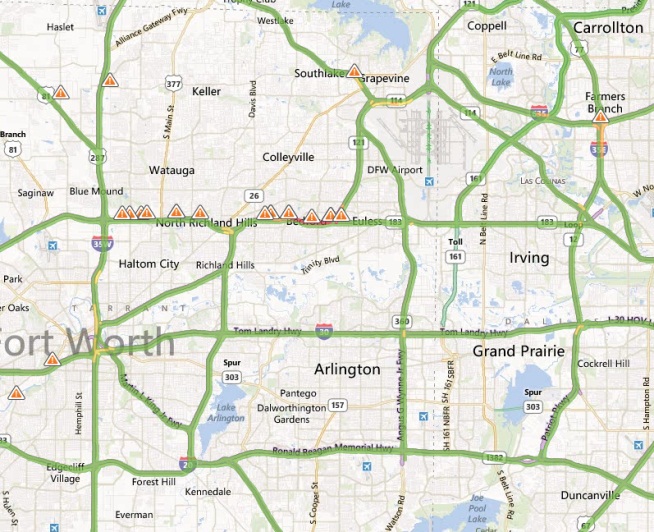 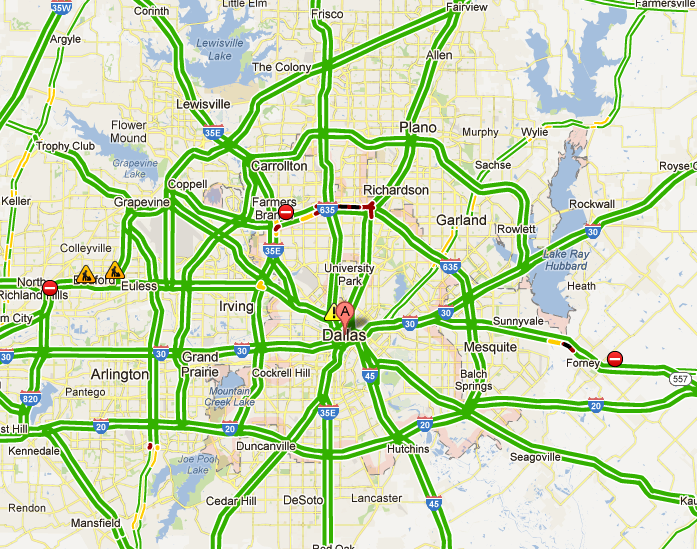 Data Sources Supporting Traffic Data Collection
INRIX
Historic Traffic Data
.csv format
Easily converted into GIS
Waze
Data collected by users
Current traffic conditions
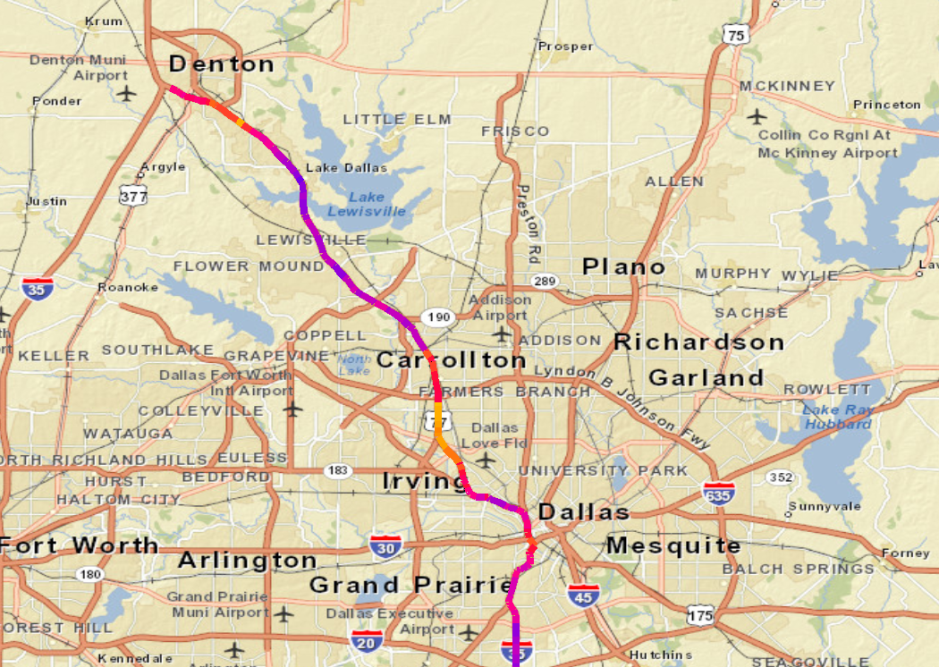 Case Study – Dallas Texas
Mobile Application Used to Collect Traffic Data
Drivers sent out in intervals
Traffic Data Fed to GIS
GIS Used to Analyze and Display
Results Compared
INRIX
Google
Field data compared to model results
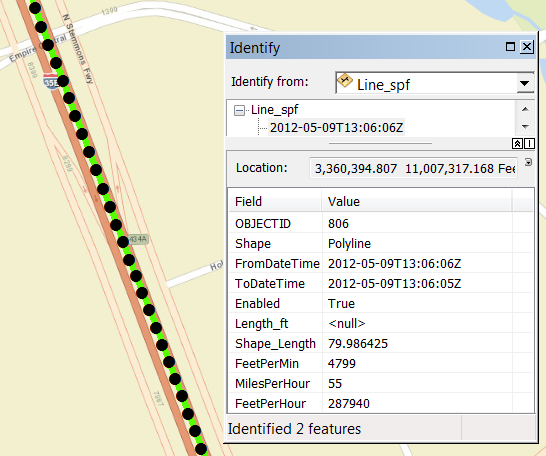 Case Study – Dallas Texas
Mobile Application Used to Collect Traffic Data
Drivers sent out in intervals
Traffic Data Fed to GIS
GIS Used to Analyze and Display
Results Compared
INRIX
Google
Field data compared to model results
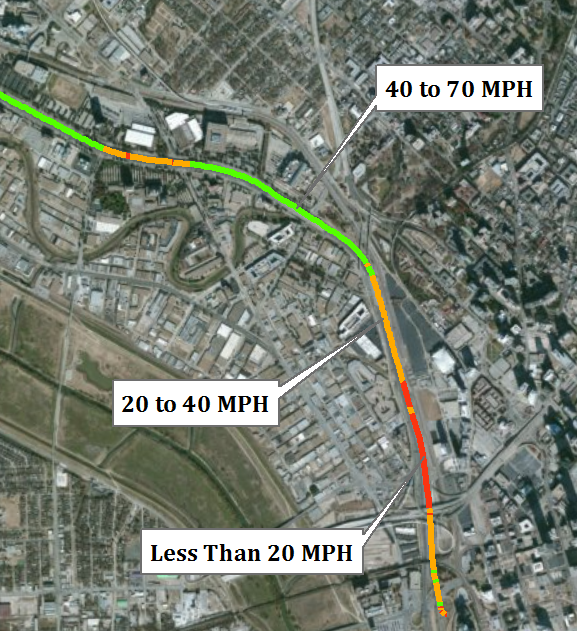 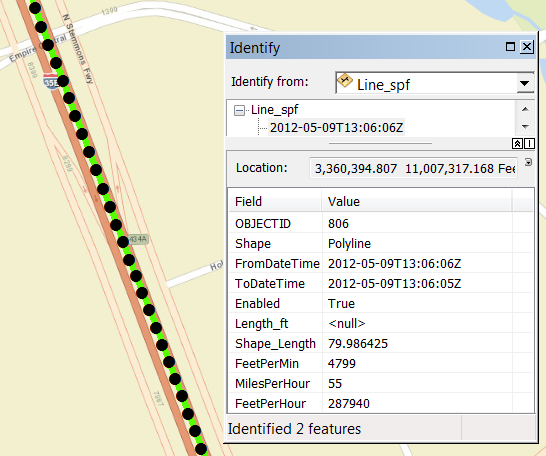 Case Study – Dallas Texas Data Comparison
Google – May 9, 2012, 8:00 AM
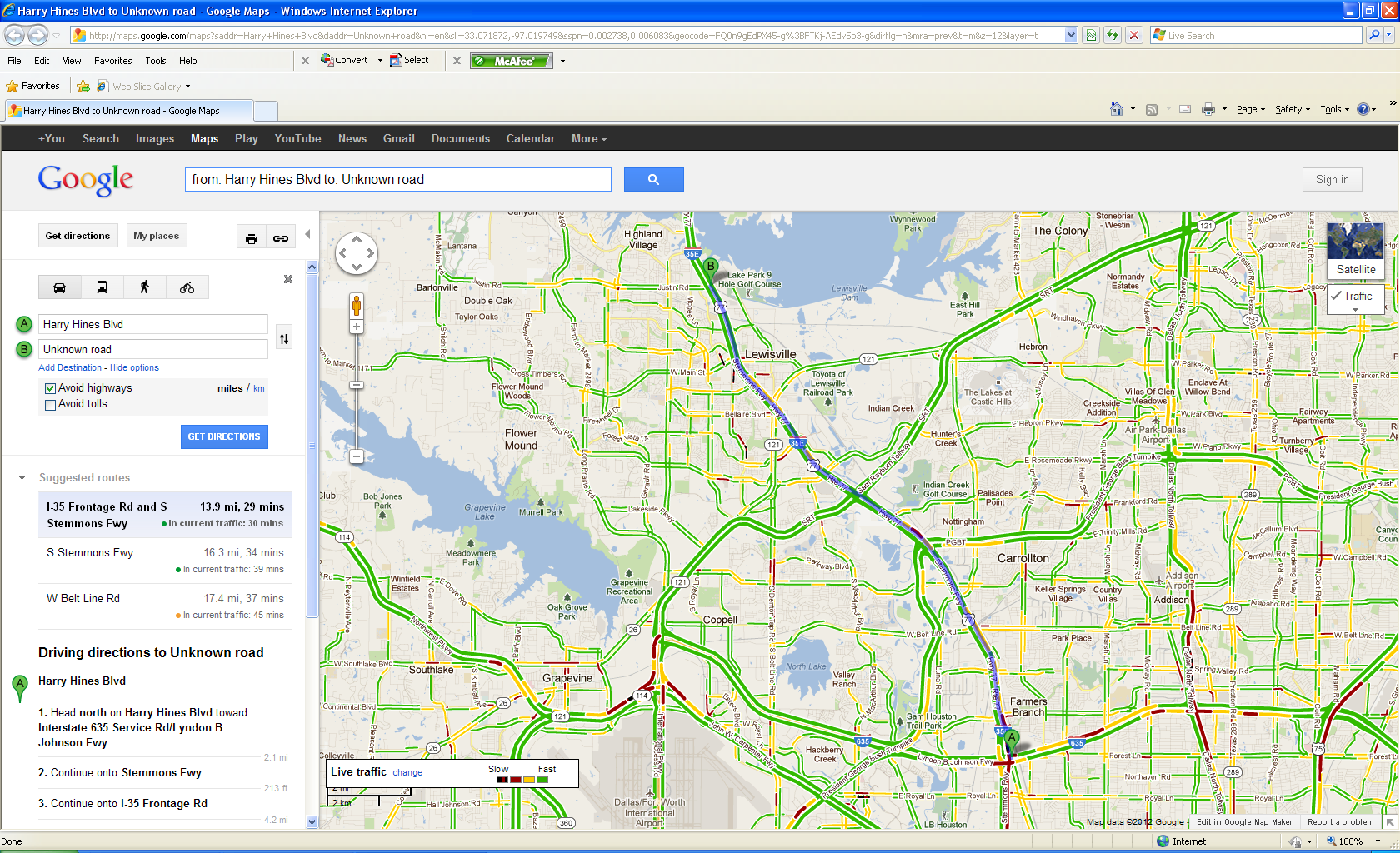 Case Study – Dallas Texas Data Comparison
INRIX – May 9, 2012, 8:00 AM
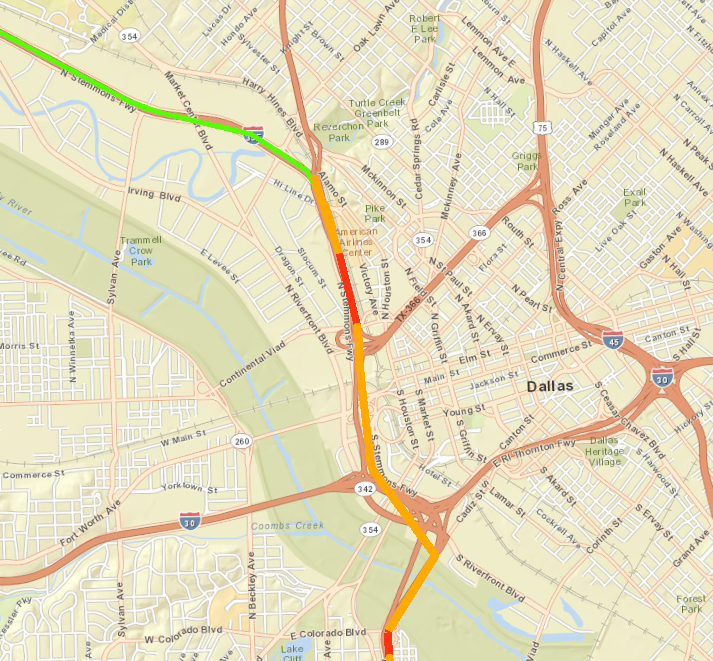 Case Study – Dallas Texas Data Comparison
CDM Smith Application – May 9, 2012, 8:00 AM
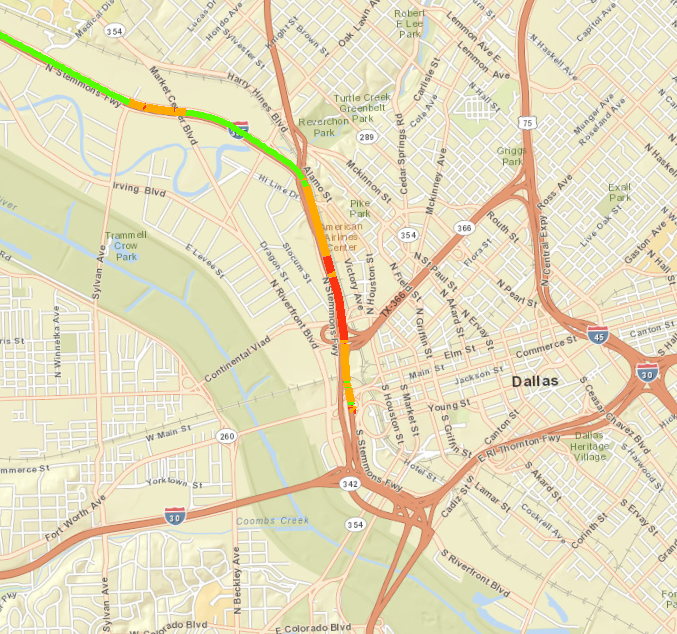 Advantages/Disadvantages of Different Data Collection Methods
Google/Bing
Historical Data
ArcGIS Online
“Out of Box” and Custom Applications
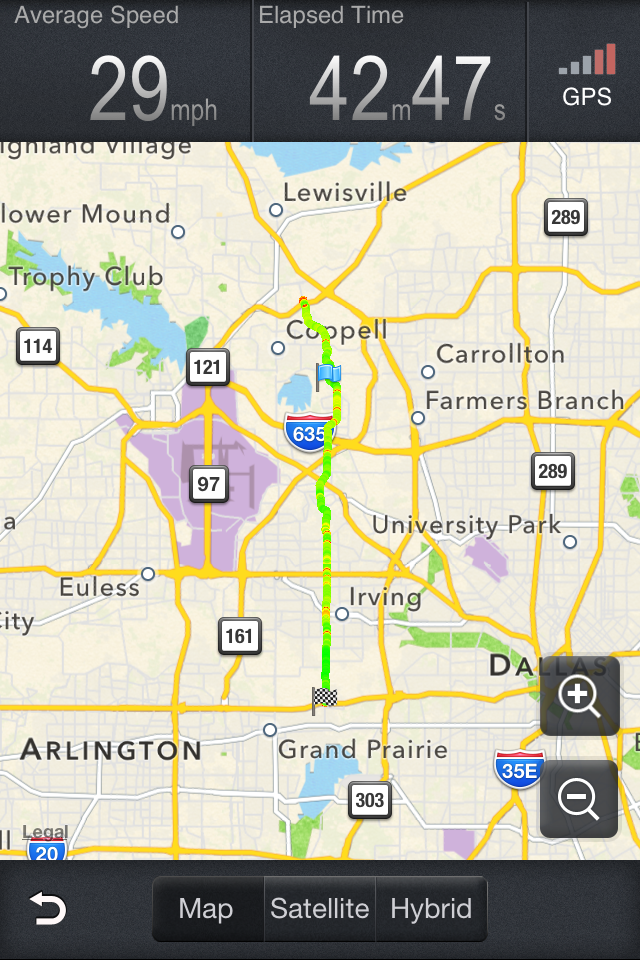 Comments and Opinions
Typically “Small Investment, High Return”.
This is Not Rocket Science
Base GIS Software Has These Capabilities
Leverage GIS to Enhance Model Accuracy
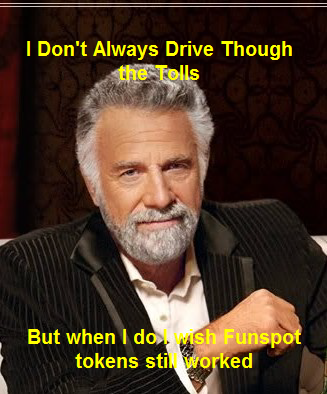 Questions and Contact
Contacts:	Bryson Koziell, GISP Group Leader/Project Manager
			Koziellbj@cdmsmith.com
			
			Ram Maddali, P.E., Project Manager
			maddalirs@cdmsmith.com

			Yagnesh Jarmarwala, PMP, Project Manager
			jarmarwalaym@cdmsmith.com
Speed and delay data collection planning